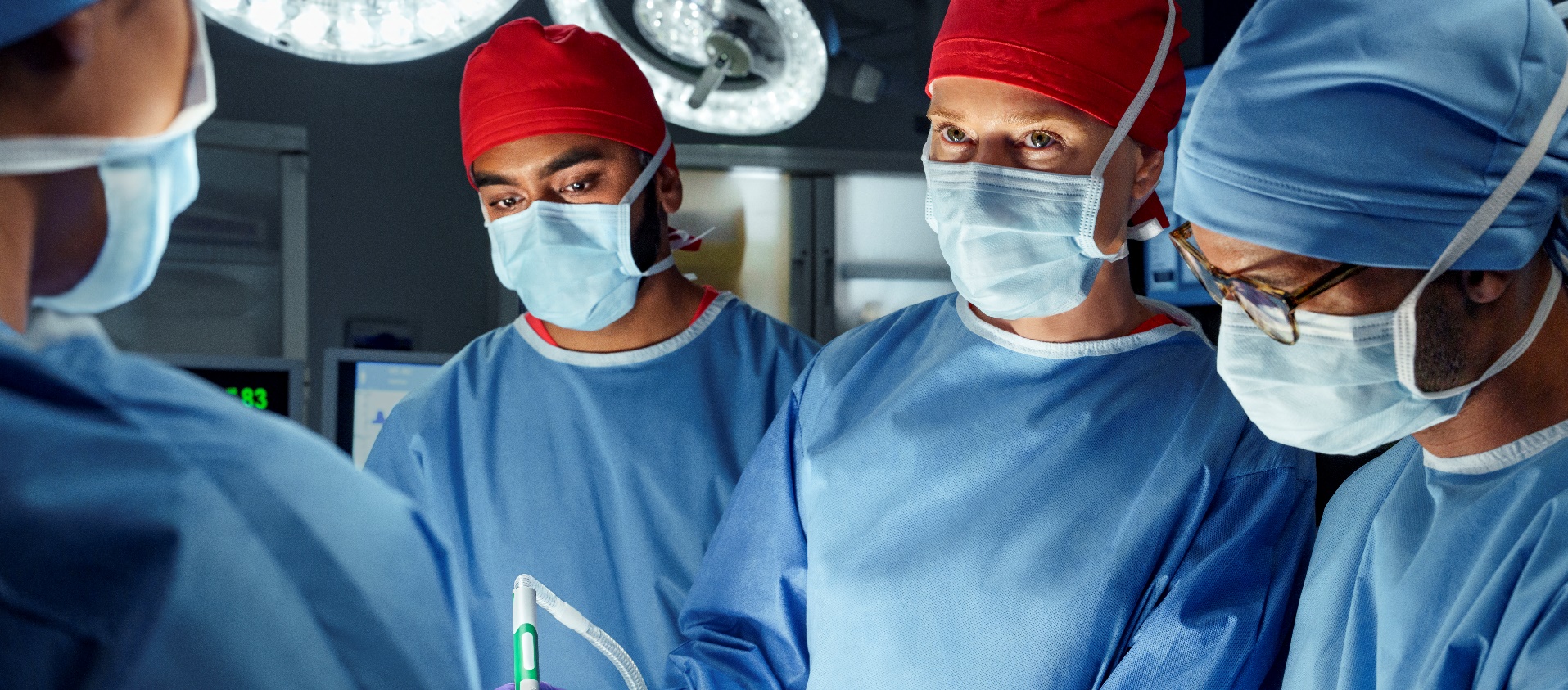 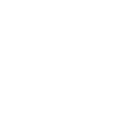 October 24-25, 2024
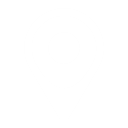 Bangkok Dusit Medical Services PLC.
2 Soi Soonvijai 7, 
New Phetchaburi Road, Bangkok 10310 Thailand
Complex intra-articular fractures of the upper and lower extremities, polytrauma. Methods of treatment
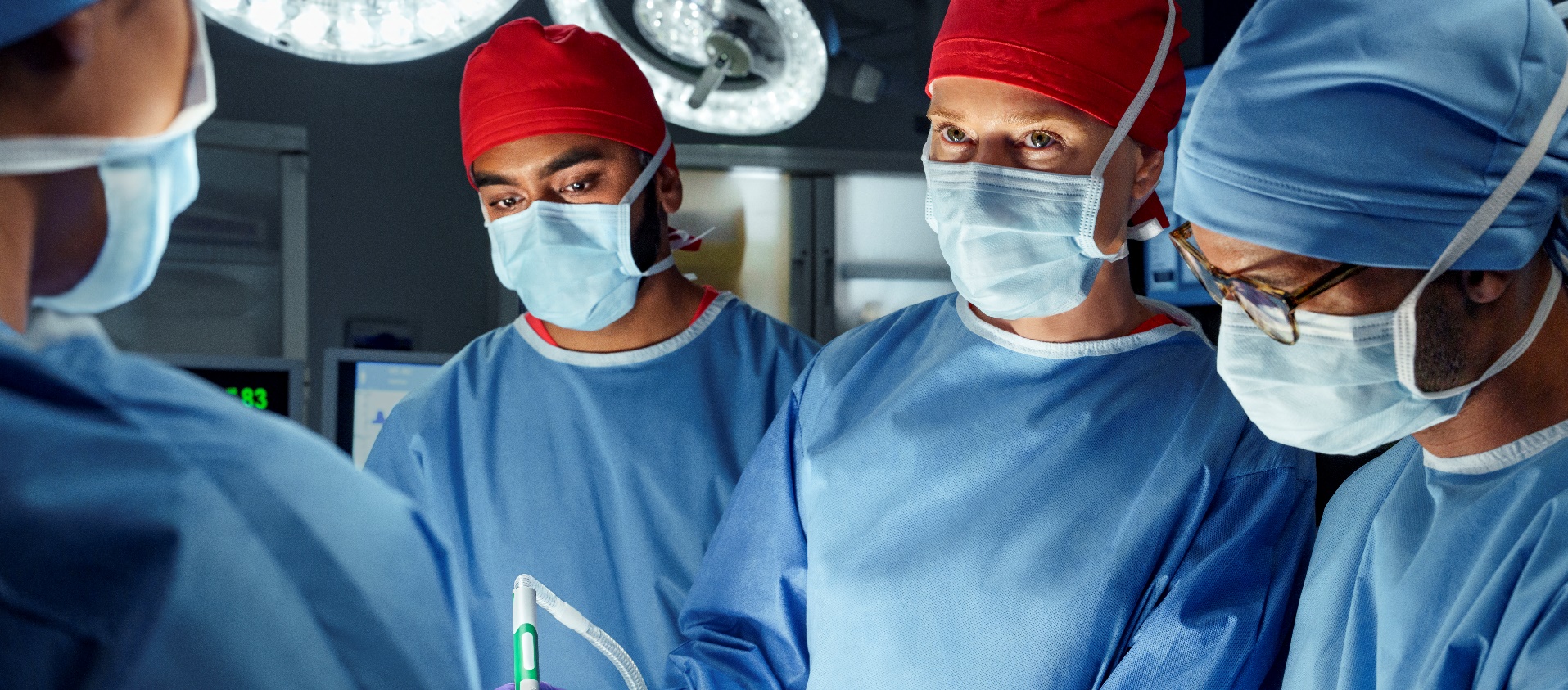 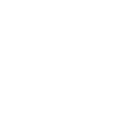 October 24-25, 2024
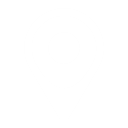 Bangkok Dusit Medical Services PLC.
2 Soi Soonvijai 7, 
New Phetchaburi Road, Bangkok 10310 Thailand
Complex intra-articular fractures of the upper and lower extremities, polytrauma. Methods of treatment